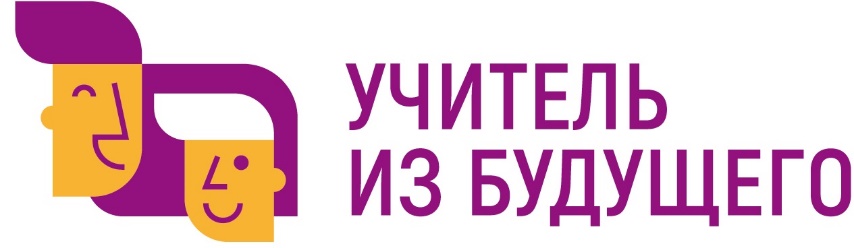 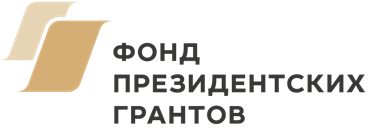 Секреты Северных росписей: интерактивное пособие для уроков ИЗО в начальной школе
Предметная область: изобразительное искусство
ОрганизаторАНО ДПО «Межрегиональный центр 
инновационных технологий в образовании»
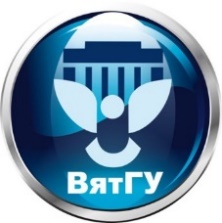 Ключевой партнерФГБОУ ВО «Вятский государственный университет»
Педагогический институт
Команда проекта
Капитан: Канева Полина Владимировна, 
Участники: Смирнова Станислава Валерьевна, Кравченко Ульяна Андреевна
студенты ФГБОУ ВО «Сыктывкарский государственный университет имени Питирима Сорокина», г. Сыктывкар
Методист: Жуйкова Наталия Сергеевна, преподаватель кафедры педагогики и методики дошкольного и начального образования ФГБОУ ВО «Вятский государственный университет» г. Киров
Учитель: Рева Людмила Евгеньевна, учитель изобразительного искусства МБОУ "Художественно-технологический лицей" г. Кирова
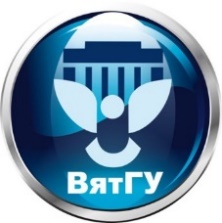 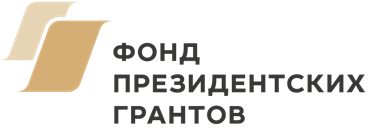 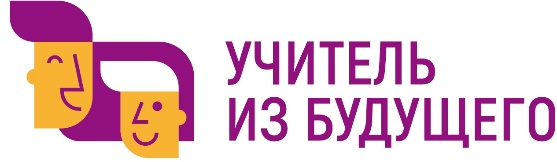 Проблема, которую должен решать проект
Низкий уровень развития графических умений и этнокультурной компетенции обучающихся начальных классов.
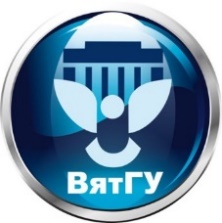 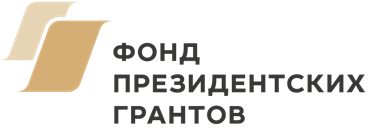 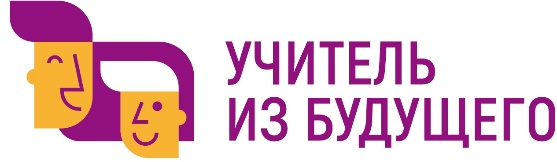 Противоречие, которое должен решать проект
Противоречие между необходимостью развития графических умений и этнокультурной компетенции обучающихся начальных классов и отсутствием интерактивных пособий по Северным росписям с использованием технологии SMART Notebook для уроков ИЗО в начальной школе.
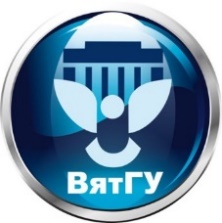 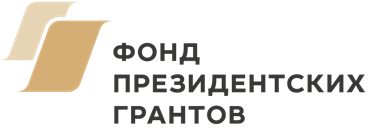 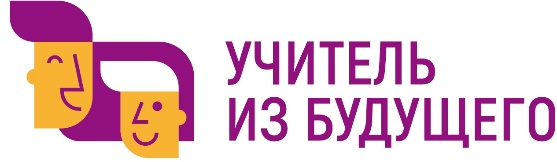 Цель проекта
Повышение уровня развития графических умений и этнокультурной компетенции обучающихся начальных классов в процессе использования интерактивного пособия по Северным росписям на уроках изобразительного искусства.
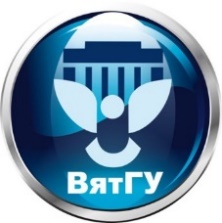 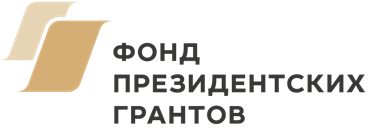 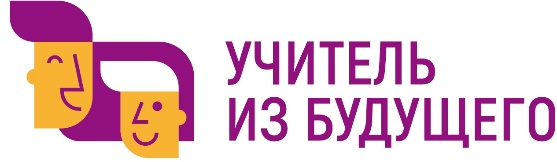 Ожидаемый результат (продукт, ресурс)
Интерактивное пособие по Северным росписям с использованием технологии SMART Notebook  для уроков ИЗО в начальной школе.
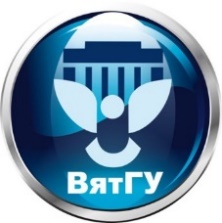 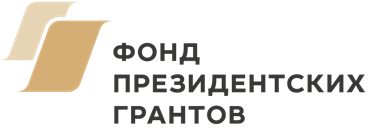 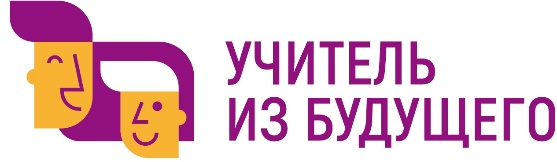